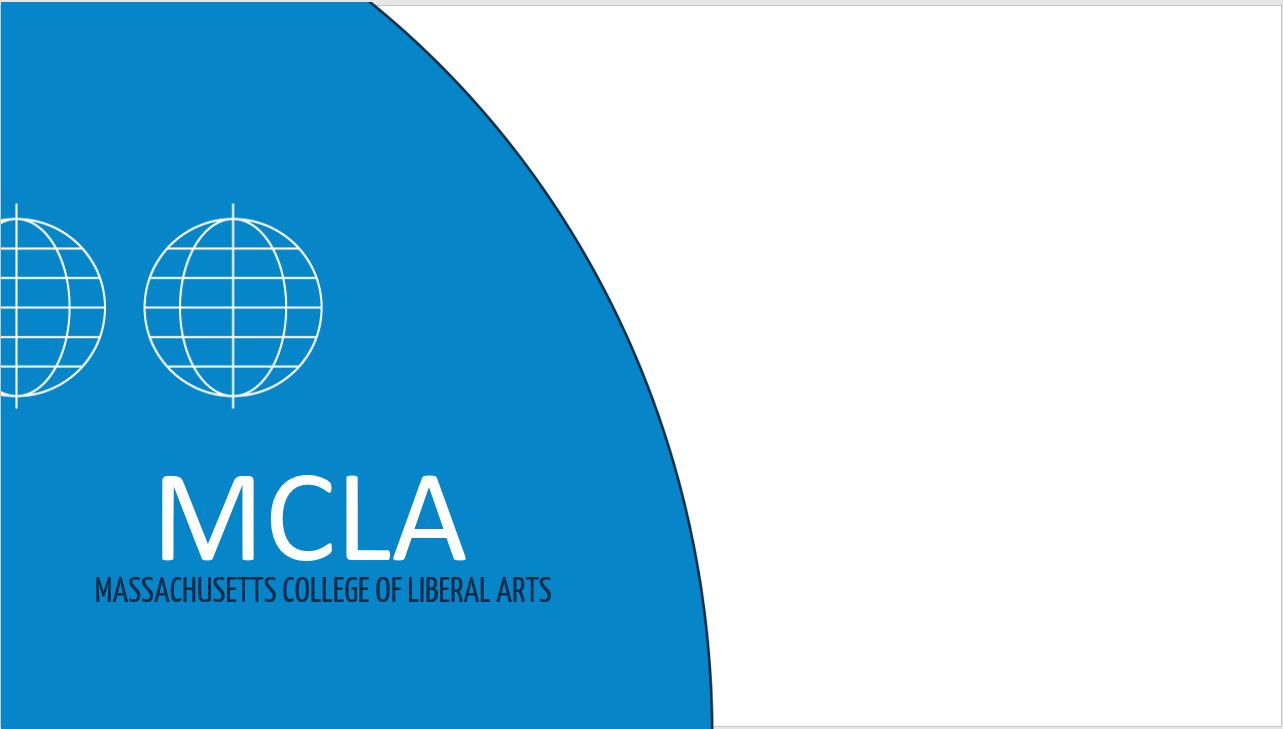 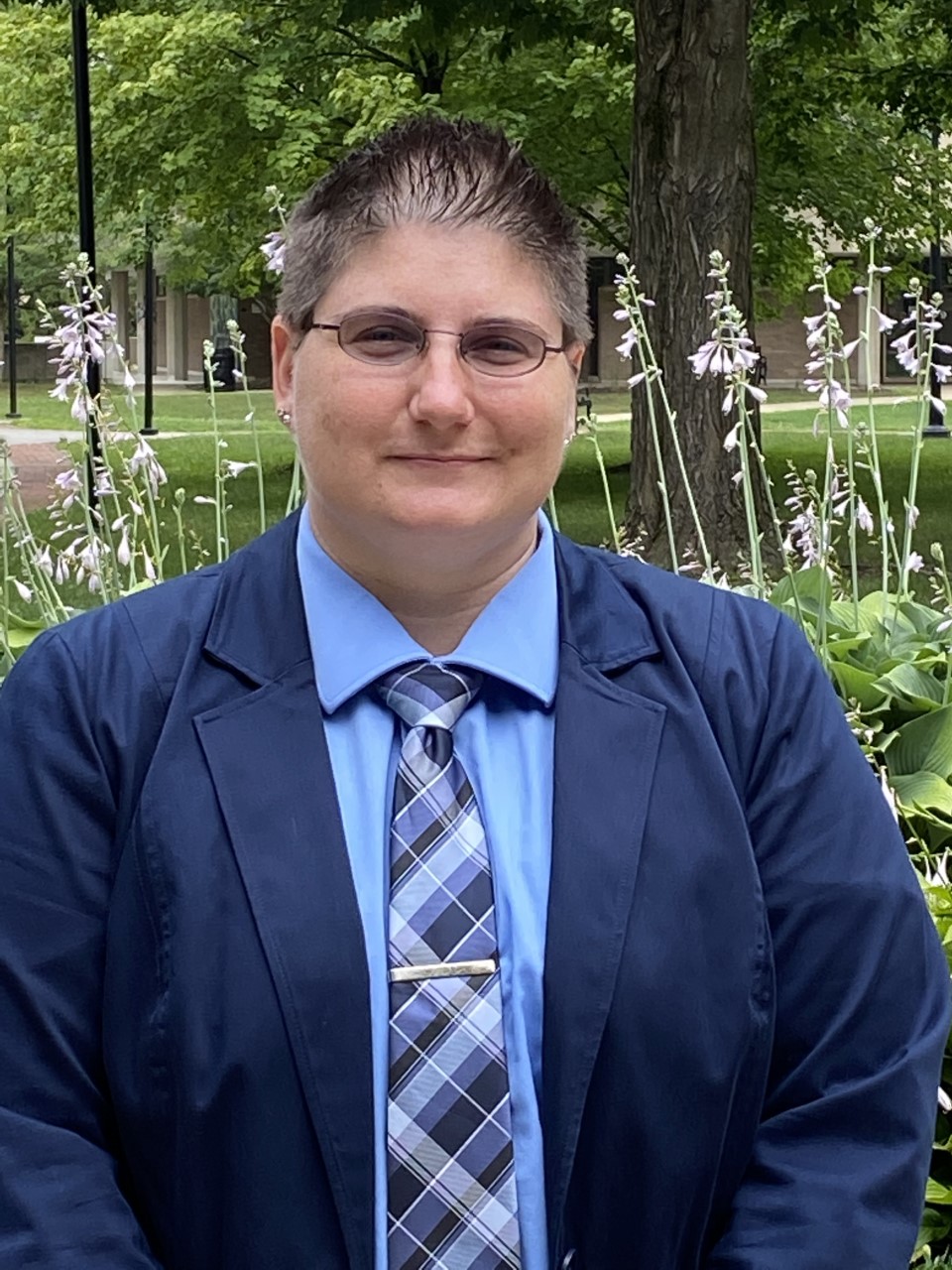 An Introduction to the Student Conduct Program
Heather Quire M.S. Ed. Dean of Students
Introduction to the Student Conduct Program
Let's review the Student Conduct Program
MCLA Student Conduct Program Mission 
The MCLA Student Conduct Program is committed to fostering an inclusive campus community that promotes active and responsible citizenship through an educational and developmental process that values respect, responsibility, and accountability for all members of the MCLA community.
The Student Conduct Program Goals
As a result of going through the student conduct program, students will be able to:
MCLA Student Conduct Program Outcomes
MCLA Student Conduct Program Philosophy and Principles of Community
Students should be aware that the Conduct Review Process is different from criminal and civil court proceedings. The Conduct Review Process is not based on, nor is it intended to mirror, the rights or procedures in civil or criminal court proceedings. The Conduct Review Process procedures are intended to be fair, but does not include the same due process protections afforded by the courts. The decision of responsibility is based on the “preponderance of information,” which means it is more likely than not that a policy violation occurred and any outcomes will be proportionate to the severity of the violation and to the cumulative conduct history of the student.
Statement of Evidentiary Standard of Responsibility
The following student’s rights and responsibilities are granted to all students going through the Student Conduct Program and who have been charged with an alleged violation.
Student Conduct Program Student’s Rights and Responsibilities
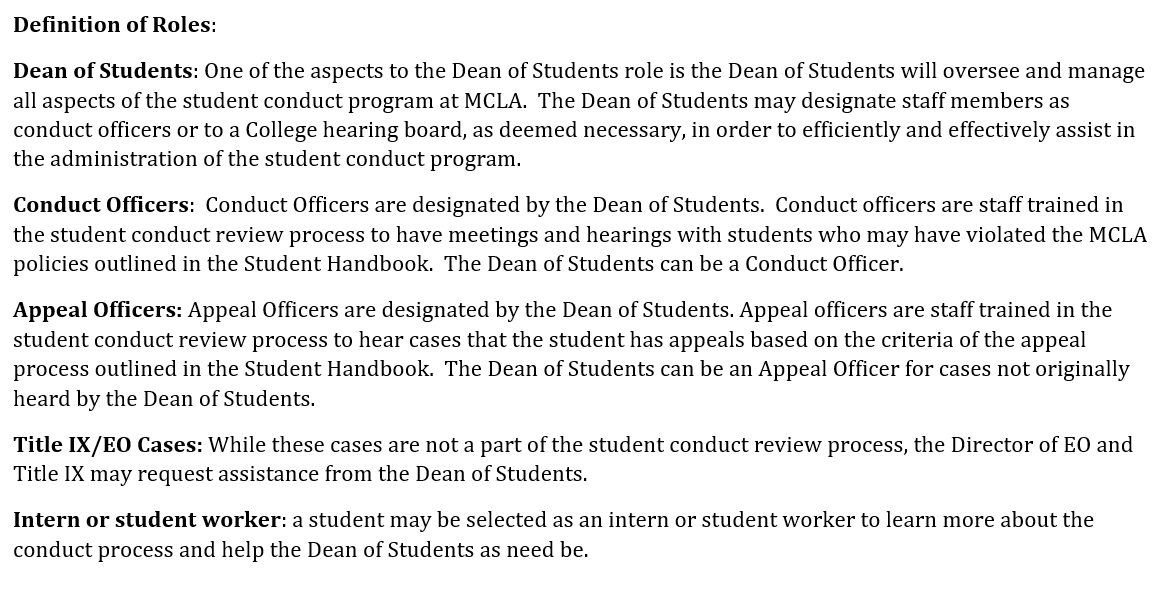 Roles in the Student Conduct Program
The path of a case will be determined by the Dean of Students.
The Conduct Review Process
Types of Case Resolutions
Steps in the Conduct Review Process
A few examples of educational outcomes:
A few examples of disciplinary Standing:
Types of Outcomes
College Warning
Residence Area Probation
College Probation
Alcohol and Other Drug Level System (AOD Level)
Fire Safety Level System (FS Level)
Suspension from College
Expulsion from the College
Educational Online Module - Judicial Educator
Community Service hours
Special Project, Assignment, or Presentation
Reflection Paper 
Restitution 
Campus Restriction or Loss of Privileges
Parent/Guardian Contact
Alcohol and Other Drug (AOD) Level System: MCLA is committed to taking specific action in cases involving alcohol and/or drug violations.  This Alcohol and Other Drug Level system is progressive however there are instances where lower levels may be bypassed due to the nature of the incident.
New AOD Level System
A first incident in which medical treatment/transport may result in automatic placement on Level 2. Any additional incident in which medical treatment/transport may result in level increase of levels if already on a level. 
*      If campus police charge a student with a citation for an appearance in court for alcohol or drug related violation, an automatic placement on Level 2 or higher. 
*      Off-Campus Police/Authorities are involved may result in automatic placement on Level 2 or higher. 
**    Drug Sale &/or Distribution may result in automatic Level 3 or Level 4. 
NOTE: One part of the College’s compliance with the 1989 Drug Free School and Campuses Regulations (Drug-Free Schools and Communities Act, Public Law 101-226) and the policies of the Massachusetts Department of Higher Education is to set alcohol and illegal drug conduct code standards. In response to findings of code violations, the College will typically apply a minimum mandatory sanction. As minimum and mandatory these outcomes are aimed to provide an opportunity to examine one’s choices in light of complying with College standards as well as the Federal and State mandates and serve as a deterrent to future violations.
Fire Safety Level System: MCLA is committed to taking specific action in cases involving fire safety violations, which include covered smoke detectors, tampering with fire safety equipment, and or smoking/vaping in buildings.  This Fire Safety Level system is progressive however there are instances where lower levels may be bypassed due to the nature of the incident.
New Fire Safety Level System
*      Administrative Fine: For every covered smoke detector in a room or apartment, each person found responsible will be charged an administrative fine of $100. This administrative fine will increase $100 for each time a student is found responsible for a covered smoke detector.  Covering a smoke detector puts the lives of those living in the room, floor, apartment, block, and/or building as risk and is a serious offense – this fine is meant to be a deterrent to not put the safety of other students at risk.   
**    If campus police charge a student with a citation for an appearance in court for fire safety related violation, an automatic placement on Level 2 or Level 3.
The College has implemented procedures for students to appeal. Appeals are not re-hearing of the facts of the case, but rather an examination of the procedure and/or outcome. General dissatisfaction with the outcome of a conduct case or an appeal for mercy is not an appropriate basis for an appeal. The outcomes(s) resulting from a case decision will be considered on hold until the decision is affirmed, modified or reversed in the appeals process. Additionally, only a student who has participated in the conduct review process and has been found responsible for violating a policy may file a written appeal. If a student fails to attend a meeting/hearing, that student forfeits their right to appeal the decision rendered by the conduct officer or conduct board.
Appeal Process
The possible criteria for an appeal are:
The Student Conduct Program
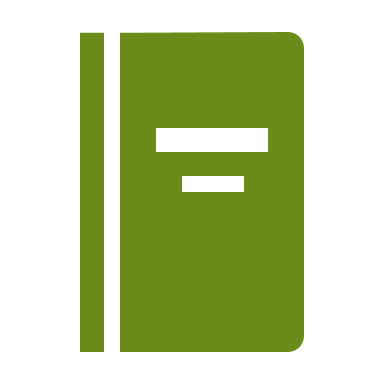 For additional information about the entire Student Conduct Program, see the Student Handbook (when it is released which is right before the semester starts)
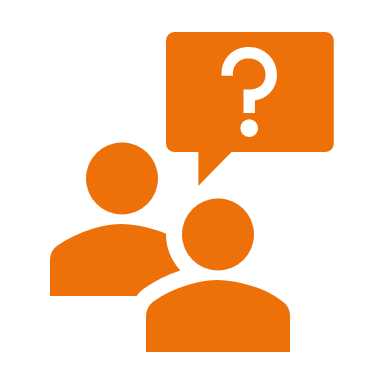 Overview of the Student Conduct Program
Questions?Contact the Dean of Students Office 
via email: Heather.Quire@mcla.edu